The World I See
Lori Pham
Dream Journal Project
AP Psychology Per. 5
Date: 12/17/12 
Time: Went to sleep: 12:30 am
          Woke up: 8 am
It was a cloudy day at what looks like Sea Side Park. My father and I were standing on isolated boulders, nearby one another other, yet every single boulder was in the shape of an upside-down cone. Underneath us were the ocean’s tide, which was low at the point. The ground was visible but instead of sand being present, there were leaves and soil. We seem to have been fishing, for we were waiting till our line gets hit on. All of a sudden sharks and alligators came crawling from the water. The shark amazingly wobbled along side with the alligator. They were heading for us and my last memory was striking the alligator in the head.
I think I dreamt this out of guilt. When I was younger, me and father would always go fishing every weekend morning and weekday afternoon at Sea Side Park. It was a hobby of ours that we shared passionately, but as I grew older, I stopped going along with him.
The dream theory of Wish Fulfillment could be applied to why I dreamt this. The reason why could be due to me missing my childhood, since fishing was a huge childhood hobby of mine. 
My high school graduation is right around the corner, and everything has been going by so fast and causing so much stress. My childhood was a time of carefree living where I didn’t have to worry about what I’ll be doing for the rest of my life or trying to juggling two jobs and school at the same time. 
Based off the Wish Fulfillment theory, it could also be telling me that maybe I should try going fishing with my father again.
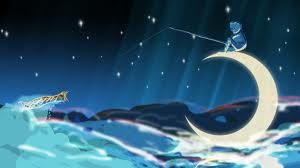 Date: 12/18/12 
Time: Went to sleep: 1 am
          Woke up: 9 am
I was on a school field trip that brought us to a museum-like building when it was really a hotel. Everyone ran off the bus and immediately ran into the locker room to change into our swimwear. I was carrying a black stringed backpack which had my swim suit inside. I went into a section to change and a classmate, who I did not recognize, went with me. I remember the locker room being crowded. Someone had previous left their gym bag inside my changing area. I was curious and decided to look inside. Inside, there was a wallet with an old lady’s ID card. She was of the Caucasian decent and had grey hair. I quickly placed it back inside the bag and finished changing. Everyone was already inside the pool by the time I got done so I was last. When I got there, it looked as if everyone was laying on a plastic layering. The plastic layering was on the surface of the pool. My boyfriend called me and I carefully tried to get in. I remember being really confused because everyone was laying there stiff.
He pulled out a knife and cut the plastic layering that was around him. That’s when I yelled at him and asked what was he doing. The last thing I remembered was in the opposite corner of the pool, a girl who I did not like, just standing there. 
I have no idea why I would have dreamt something like this. I do not recall anything that could possible relate to swimming nor plastic wrapping. The dream theory of Activation Synthesis could be applied to why I did. I think my brain was indeed going through random activity during REM.
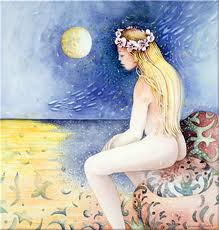 Date: 12/19/12 
Time: Went to sleep: 2 am
          Woke up: 7 am
I was inside what appears to be the physics room. I was just standing there with a bunch of classmates when I had encountered the girl I did not like, again. This time, she had my boyfriend’s sweater on and he was standing next to her. The sweater was navy blue and evidently big on her. I do not recall any other memory from the dream. 	
The dream theory of Information-Processing could be applied to why I dreamt this. I think I dreamt because the same day, I had seen a picture of this girl with his hat on. Based off of past encounters and dilemma with this girl, I could have build up thoughts full of worrisome of a same incident reoccurring again. The theory of Information-Processing is the best choice to explain this dream because it addressed problems that happened earlier in the day. It also related to a concern.
Date: 12/20/12 
Time: Went to sleep: 1 am
          Woke up: 8 am
I was in the car with my family while we drove to Sea Side Park. We were headed to the beach section of the park, which is the far right end. There was a corn maze right in the middle of the sand that stretched for a couple yards. My parents and little brother suggested that we go inside to look for my grandmother. Inside the corn maze was a Sephora make-up studio. Inside I remembered bright colors of grey and pink along with the black shelves and black walls. It seem to have been desert. That’s when two middle-age men appeared down one isle. They were dressed in all black and looked suspicious. Next time you know, we were being chased by these men who were trying to kill us. They were mainly after my parents. We all ended up splitting up due to confusion caused by the maze like setting. They pulled out knives as they ran after my parents who stayed together and began running towards the entrance. I shouted for my brother and we started throwing make-up pallets at them to get their attention on us instead. It worked, and now the chase between my brother and I, and
them had begun. There were glass balls on the floor by us as we ran down an aisle that held eyeliners. Me and my brother picked them up and bashed it on their heads. They fell to ground and appeared to be dead. We both ran towards the entrance to meet up with my parents. That was my last memory of the dream.
I have no idea why I would have dreamt something like this. I do not recall anything about a corn maze, my grandma, or a make-up studio beginning present in my mind that day. The dream theory of Activation-Synthesis could be applied to why I dreamt this. My brain was most like going through random  activity during REM.
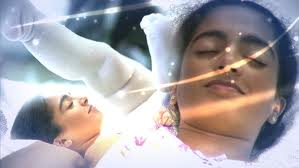 Date: 12/21/12 
Time: Went to sleep: 3 am
          Woke up: 12:20 pm
I was walking in the hall way at school when two guys approached me. One was clearly highly upset by the tone of his voice. He had congratulated me on getting the starting position “on the mound” this year and how I must have been good if I got chosen over him. I was utterly confused and somehow ended up in Mr. Graf’s classroom. He was already talking to other students so I stood by his desk and waited. I couldn’t help but notice a sheet on his table that had names written down. I came across “Pham, Lori” and next to it were the initials “RI.” As soon as I had spotted that, Mr. Graf finished talking and looked at me and said “Pham, what’s up?” I asked him about what the guy had told me earlier and what did RI meant. He said he heard my pitching skill was good so he wanted to put it to the test. As for RI, he said RI meant right infield and that I might be playing right infield as well, but wasn’t sure. I had agreed then left for class. Half way
there I remembered that I needed a pass or Mr. Wade was not going to let me inside class. So I went back to Mr. Graf’s classroom and he wrote me a pass. The hallways at the school looked much like the ones my elementary school, Columbus, had. Later on, we appeared at the softball field where he had me, Amanda and Erin throw an object. Erin had to throw a softball, Amanda had to throw a rock and I had to throw a lemon. He was testing how far we were capable of throwing. That was my last memory of the dream. 
The dream theory of Wish Fulfillment could be applied to why I dreamt this. Softball season is coming up in less than two months and I’m excited for my last year. The excitement could have caused why I dreamt about softball. The dream theory of Information-Processing could also be applied to why I dreamt this as well. Lately I have been worry about whether I’ll be able to play this season. I wasn’t able to play basketball this year because I was employed with two jobs, which was causing me to stress about how I was going to make this happen.
Analysis
As I analysis my sleeping pattern for the past five days, I’ve notice that my dreams pertained to all three sleep theory at least twice. The least amount of slept I’ve gotten was five hours and during that day, the theory of Information-Processing was able to be applied to my dream in order to decode it. Based off of that, I can draw a connection because since the Information-Processing theory deals with dreams relating to concerns and stress, that’s the possible reason for the less amount of sleep. The night I got the most amount sleep was nine hours, and the theory of Wish Fulfillment was able to be applied to that dream in order to decode it. Based off of that, I predict that since that theory deals with what one wants to happen, its cause the most amount of sleep because one is enjoying it. There was a common thread between dream two and three. The two same people appeared in both, however it was two different scenarios. The majority, three out of five, of my recorded dreams were pretty bizarre. However
none to me were referred to as mundane. Every dream had at least one odd object or action. The most disturbing dream to me would be dream three. The reason why I would consider it the most disturbing is because it has to deal with someone I dislike and someone close to me. I think it just means that I worry too much about the situation when there’s probably nothing to over-think about. This project helped a lot for me to better understand why I dream certain things. The reason why I say it does it because like mention about, the hours of sleep one get can relate to the type of theory the dream is based off of. Also, I use to think dreams had a meaning behind them, and that you should follow them, like your gut feeling. Now I know that’s not necessarily true, and that it can be based off of daily concerns and stress. Even thought my recorded dreams display a even distribution of each dream theory, I truly believe majority of my dreams as based off of the Information-Processing theory. The reason why I believe this is because everyone stresses or has a concern about something, therefore the chances of dreams portraying that would be higher. However, it is possible that dreams can be based off of the Wish Fulfillment theory. But I think people think of their concerns more before bed then their fantasy.